Fatemeh Nabavizadeh Rafsanjani   Department: PhysiologyAcademic Rank: Professor of PhysiologyTehran University of Medical SciencesEmail: nabavizadeh@tums.ac.ir or
Books
1- تاليف: فيزيولوژي دستگاه گوارش، فاطمه نبوي زاده رفسنجاني ، معصومه گلستان جهرمي، انتشارات ارجمند( غزال جوان)، 1389
2- ترجمه: فيزيولوژي پزشكي گايتون و هال، فاطمه نبوي زاده رفسنجاني، آرزو نهاوندي، شهرزاد خاكپور، عليرضا فتح اللهي، مسعود خدايي، محمد رستم پور، پروين بابايي، ويراست دوازدهم ، 1389
3- تاليف: خلاصه فيزيولوژي پزشكي گايتون و هال، شهاب الدين صدر، فاطمه نبوي زاده، سيد مهرداد مظفر، حنانه ضياء غريب، محمد ناصر جلاليان ، انتشارات آبژ با همكاري انتشارات ابن سينا ، 1390
4- ترجمه: خلاصه فيزيولوژي پزشكي گايتون و هال،معصومه گلستان جهرمي، علي عليرضايي، زير نظر: فاطمه نبوي زاده، انتشارات ارجمند، ويراست دوازدهم، 1392
Research fields
1- Gastric secretion (acid and pepsin secretions)2- Gastric motility3- Thyroid hormones and Gi secretions3- Paraoxon and gastric secretions4- Stress and gastric ulcer and gastric secretions (traffic noise, physical and psychological stress,….)5- Blood flow and Gi5- Liver toxicity by drugs6- Colon cancer and nanotechnology7- Fatty liver 8- Celiac disease 9- Ghrelin and Gi
Persian publications
 
 
1- نبوي زاده  فاطمه، سندگل  حسين.  بررسي تغييرات الكتروفوز پروتئين‌هاي سرم زنان باردار شهر كرمان، مجله نبض، شماره هفتم، 1374
 
2-  واحديان   جلال، ، نبوي زاده  فاطمه.  آيا آپاندكتومي ضمني بايستي يك اقدام روتين باشد. مجله نبض، شماره ششم، سال پنجم،  1374
 
3-  واحديان   جلال ،دبيري   شهريار، نبوي زاده  فاطمه.  بررسي اعتبار  FNA در تشخيص ندول‌هاي تيروئيد. نشريه جراحي ايران، دوره چهارم صفحه 871-874، 1375
 
4- نبوي زاده  فاطمه، زاهدي اصل  صالح، غريب ناصري  محمد كاظم. اثر هورمون‌هاي تيروئيد بر عملكرد محرك اتساع در ترشح اسيدوپپسين معده در موش صحرايي. مجله دانشگاه علوم پزشكي كرمان. دوره هفتم، شماره 1،  1378
 
5-   نبوي زاده  فاطمه، زاهدي اصل  صالح، غريب ناصري  محمد كاظم.  اثر هورمون‌هاي تيروئيدي بر ترشح اسيد و پپسين معده در شرايط پايه و تحريك شده با تحريك الكتريكي عصب واگ در موش صحرايي ، . مجله دانشگاه علوم پزشكي كرمان. دوره نهم، شماره 1، 1380
6- نبوي زاده  فاطمه، زاهدي اصل  صالح، غريب ناصري  محمد كاظم.  بررسي اثر هورمون‌هاي تيروئيدي بر ترشح پايه و تحريك شده ناشي از هيستامين، كارباكول و پنتاگاسترين بر اسيد معده ايزوله موش صحرايي، مجله فيزيولوژي و فارماكولوژي، جلد 6، شماره1،  1381

7- واحديان   جلال، ، نبوي زاده  فاطمه، محمد تقي ياسمي . ارتباط آدنوكارسينوم معده، مجاري صفراوي، روده باريك و كولون با آپاندكتومي، مجله دانشگاه علوم پزشكي كرمان،  دوره نهم، شماره 4، 1381

8- نبوي زاده  فاطمه، زاهدي اصل  صالح،واحديان جلال، كميلي  علامرضا.  اثر هيپوئيدي بر عوامل خوني موش صحرايي، طبيب شرق، سال چهارم، شماره 1،  1382

9- پور قادري  مونا  ، حسين زاده   محمد جواد   ، جلالي  محمود  ، نبوي زاده  فاطمه ، اشراقيان محمدرضا  ، سياسي   فريدون.  اثر محدوديت انرژي بربرخي نشانگرهاي مرتبط با طول عمر و التهاب در موش صحرايي ، مجله دانشگاه علوم پزشكي بيرجند، دوره 17، شماره 2، 1389

10- سارا   نيك سرشت،  اعتباري  سحابه ، صادقي پور    حميدرضا  ، زرين دست محمد رضا  ، كريميان   مرتضي  نبوي زاده  فاطمه.     نقش سيستم نيترژيك در اثرات ضد افسردگي تجويز حاد روي، منيزيم و تيامين در افسردگي پس از زايمان القاء شده با پروژسترون در موش سوري، مجله دانشكده پزشكي ، دانشگاه علوم پزشكي تهران،  دوره 68، شماره 5، مرداد89 ،  261- 267
English publications  1- F. Nabavizadeh, S. Zahedi Asl, M.K. Gharid Naseri. Acid and Pepsin secretion following vagal stimulation in hypothyroid and huperthyroid rats compared to control. Medical Journal of the Iranian Hospital, Vol. 5, No. 2, 2003.2- Fatemeh Nabavizadeh, Saleh Zahedi, Mohammad Kazem G.Naseri. Effect of thyroid Hormaones on distension-induced jastric acid and pepsin secretions in rats. Annal of Saudi Medicine, Vol. 22, No. 5-6, 2003. 3- Fatemeh N. Rafsanjani, Saleh Z. Asl, M. K. Naseri, J. Vahedian. Effect of thyroid hormones on basal and stimulated gastric secretion due to histamine carbachol and pentagastrin in rats.Saudi Medical Journal, Vol. 24, No. 4, 2003. 4- J. Vahedian-Ardakani, F. Nabavizadeh Rafsanjani, A. Zaro-Mehrijardi. Ligation and drainage of appendix prevents future appendicitis in rat. Ligation and drainage of appendix prevents future appendicitis in rat, Archives of Iranian Medicine, Vol. 6, No. 2, 2003 5- F. Nabavizadeh Rafsanjani, A. Najafi, F. Esmaeili. The Effects of Acute consumption of Heroin on Basal and Vagal Electrical-stimulated Gastric Acid and Pepsin Secretion in Rate. IJMS, Vol. 28, No. 4, 2003.
6- F. Nabavizadeh Rafsanjani, J. Vahedian-Ardakani. The effect of insulin-dependent diabetic mellitus on basal and distention-induced gastric acid and pepsin. Diabetes Research and Clinical Practice, Vol. 66, No. 1, 2004. 7- F. Nabavizadeh Rafsanjani, F. Maghouli, J. Vahedian-Ardakani, F. Esmaeili. The Effects of chronic consumption of Heroin on Basal and Vagal Electrical-stimulated Gastric acid and pepsin secretion in Rat. Saudi Medical Journal, Vol. 25, No. 10, 2004.  8- F.Nabavizadeh Rafsanjani, E. Iranmanesh, S.Sohbati. The Effects of Fumitory Parviflora Extract on Gastric Acid and Pepsin Secretion in Rat. MJIRC, Vol.7,No.3, 2005. 9- Jalal Vahedian, Fatemeh Nabavizadeh, Nouzar Nakhqee, Mohammad Vahedian, Ali Sadeghpour. A Comparison between drainage and curettage in the treatment of acute pilonidal abscess. Saudi Medical Journal, Vol.26,No.4, 2005. 10- Fatemeh Nabavizadeh, Mehrdad Shahrani, Jalal Vahedian. Garlic Effects on Gastric Acid and Pepsin Secretions in Rat. Pakistan Journal Medical Sciences, Vol.22, No.3, 2006.
11- Fatemeh Nabavizadeh, Jalal Vahedian, Zakieh Vahedian, Mehran Moradi, Amir Fakhr Attar. The effect of acute consumption of paraoxon on basal and pentagastrin-stimulated gastric acid and pepsin secretion in rats, Pak J Physiol. Vol.2, No.2, 2006.   12- Fatemeh Nabavizadeh, Zakieh Vahedian, Jalal Vahedian, Mehran Moradi, Amir Fakhr Attar. The effect of chronic consumption of paraoxon on basal and pentagastrin-stimulated gastric acid and pepsin secretion in rats, Saudi Gastroenterology, Volume 13,Number 4, 2007. 13- Fatemeh Nabavizadeh, Mehrdad Shahrani, Zakieh Vahedian, Mohammad Vahedian. Marjoram increases basal gastric acid and pepsin secretions in rat, Phytotherapy Research, Volume 21, 1036-1039,2007. 14- Fatemeh Nabavizadeh, Mohammad Vahedian, Amir Davoodi, Omid Reza Pirnazar. Chronic Consumption of Paraoxon Changes Thyroid hormone level in Rat. Turkish Journal of Endocrinology and Metabolism, Volume 11, 34-6,2007. 15- Fatemeh Nabavizadeh Rafsanjani, Soheila Adeli, Zakieh Vahedian Ardakani, Jalal Vahedian Ardakani, Payam Ghotbi. The Effects of Diabetes Mellitus on Gastric Motility in Rats, Pak J Physiol, Vol. 5(1), 2009.
16-  Fatemeh  Nabavizadeh  Rafsanjani, Ehsan Salimi, Zahra Sadroleslami, Seyed Morteza karimian, Jalal Vahedian. Crocus sativus ( Saffron) Increases Basal and Pentagastrin-Stimulated Gastric Acid and Pepsin Secretions in Rats via Nitric Oxide (NO) increment. African Journal of Pharmacy and Pharmacology, Vol 3(5), 181-4, 2009. 17- Azam Moslehi, Fatemeh, Nabavizadeh-Rafsanjani*, Mansoor  Keshavarz, Nematollah Rouhbakhsh, Masoud Sotudeh, and Ehsan Salimi. Traffic Noise Exposure Increases Gastric Acid Secretion in Rat. Acta Medica Journal, Vol 48, No.2, 77-82, 2010  18- Fatemeh Nabavizadeh, Rohallah Molodi, Ahmad Reza Dehpour, Hossein Nahrevanian, Kaveh Shahvaisi, Ehsan Salimi. The effects of cholestasis and cirrhosis on gastric acid and pepsin secretions in rat: Involvement of Nitric Oxide, Iranian Journal of Basic Medical Sciences, Vol.13, No. 4, 207-212, 2010.  19- Masoumeh Golestan Jahromi, Fatemeh nabavizadeh, Jalal Vahedian, Hossein Nahrevanian, Ahmad Reza Dehpour, Ali Zare Mehrjardi. Protective effect of ghrelin on acetaminophen-induced liver injury in rat, Peptides, Vol. 31:  2114-2117, 2010. 20- Sayid Mahdi Mirghazanfari, Mansoor Keshavarz, Fatemeh Nabavizadeh, Nepton Soltani, Mohammad Kamalnejad. The effect of Teucrium Polium L.” Extracts on insulin release from in situ isolated perfused rat pancreas in a newly modified isolation method: the role of Ca+2 and K+ channels, Iranian Biomedical Journal, Vol.14, No. 4, 178-185, 2010.
21-  Zakieh Vahedian-Ardakani, Fatemeh Nabavizadeh-Rafsanjani*, Mansoor Keshavarz, Jalal Vahedian, Fatemeh Mirershadi. Lead exposure changes gastric acid secretion in rat: role of NO. Acta Medica Journal, Vol. 49, No. 1: 3-8, 2011.  22-  Fatemeh Nabavizadeh, Ali Mohammad Alizadeh, Soheila Adeli, Masoumeh Golestan, Hamid Moloudian and Mohammad Kamalnejad. Gastroprotective effects  of Stachys Lavandulifolia extract on experimental gastric ulcer, African Journal of Pharmacy and Pharmacology, Vol.5(2), 155-159,2011. 23- Nabavizadeh Fatemeh, Mohammad Vahedian, Hedayat Sahraei, Soheial Adeli, Ehsan Salimi. Physical and psychological stress have similar effects on gastric acid and pepsin secretions in rat. Journal of stress Physiology & Biochemistry, Vol. 7, No. 2, 164-174, 2011. 24- J Vahedian – Ardakani, M Vahedian, F Nabavizadeh. Aneurysm of Brachial Artery Following Axillary Crutch, Iranian Red Crescent Medical Journal, Vol. 13, No. 4, 285-286, 2011. 25- Jalal Vahedian, Mohammad Reza Karamati, Fatemah Nabavizadeh. Persistent Sciatic artery presenting as blue toe: Diagnostic dilemma, Pak J Med Sci, Vol. 27, No. 3, 2011.
26-  Mohammad Vahedian, Fatemeh Nabavizadeh*, Jalal Vahedian, Mansoor Keshavarz, Hosein Nahravanian, Fatemeh Mirershadi. Lead Exposure Changes Gastric Motility in Rats: Role of Nitric Oxide (NO), Archives of Iranian Medicine (AIM), Vol. 14, Number 4, July 2011. 27-  Fatemeh Nabavizadeh,*, Ali Mohammad Alizadeh, Zahra Sadroleslami, Soheila Adeli.  Gastroprotective effects of amygdalin on experimental gastric ulcer; Role of NO and TNF-α, Journal of Medicinal Plants Research Vol. 5(14), pp. 3122–3127, 18 July, 2011 28-  Rohallah Moloudi, Fatemeh Nabavizadeh*, Hossein Nahrevanian, Gholamreza Hassanzadeh. Effect of different doses of GLP-2 (Tedglutide) on acute esophageal lesion due to acid-pepsin perfusion in male rats. Peptides 32: 2086-2090, 2011. 29- Soghra Fallahi, Fatemeh Nabavizadeh*, Seyed Shahabadin Sadr, Ali Mohammad Alizadeh, Soheila Adeli, Hossein Nahrevanian, Hamid Reza Sadeghipour, Gholamreza Hasanzadeh. The Effects of Leptin on gastric ulcer due to physical and psychological stress: Involvement of nitric oxide and prostaglandin E2. Journal of Stress Physiology&Biochemistry, Vol. 7(4): 301-310, 2011. 30- Jalal Vahedian Ardakani, Ali Zare Mehrjardi, Fatemeh Nabavizadeh Rafsanjani. Eosinophilic Abscesses of the liver due to enterobius vermicularis. Jpms.Vol.1(3): 92-94, 2011
31- Jalal Vahedian, Amir Mohsen Jalayfar, Mohammad Reza Keramati, Fatemeh Nabavizadeh, Mohammad Vahedian. Primary Success of Bifurcated Vein Patch Arteriovenous Fistula and Brescia- Cimino Methods. IJKD, 6:124-8, 2012. 32- Jalal Vahedian, Toraj-Reza Mirshekari, Fatemeh Nabavizadeh. Effect of opium dependency on secondary intention wound healing in a rat model: an experimental study. International wound journal, 1742-48, 2012 . 33- Nikseresht S, Etebary S, Karimian M, Nabavizadeh F, Zarrindast MR, Sadeghipour HR: Acute administration of Zn, Mg, and Thiamine improves pospartum depression conditions in mice. Arch Iran Med , 15(5):306-311, 2012.  34- Mandana Sadeghi Niaraki, Fatemeh Nabavizadeh, Gholam H. Vaezi, Ali M Alizadeh,  Hossein Nahrevanian, Azam Moslehi, Saleh Azizian. Protective Effect of Ghrelin on Sodium   Valproate-induced Liver Injury in Rat, Journal of Stress Physiology & Biochemistry, Vol. 9 No.  1, pp. 96-105, 2013.35- Shadi Sar Kheyr Kheyabany , Fatemeh Nabavizadeh,Gholam Hassan Vaezi, Ali Mohammad Alizadeh, Hossein Nahrevanian,Azam Moslehi2, Saleh Azizian4, Protective Effect of Ghrelin on Isoniazid-induced Liver Injury in Rat, Journal of Stress Physiology & Biochemistry, Vol. 9 No. 1, pp. 273-282 , 2013.
36- Laya Rahbar Nikoukar, Fatemeh Nabavizadeh*, Seyed Mahdi Mohamadi, Azam Moslehi, Gholamreza Hassanzadeh, Hossein Nahrevanian, Shahram Agah.  Protective effect of ghrelin in a rat model of celiac disease. Peptides, impress.37- Azam Moslehi ,Fatemeh Nabavizadeh ,Ahmad-Reza Dehpour ,Seyed Mohammad Tavangar ,  Gholamreza Hassanzadeh ,Ali Zekri and Hossein Nahrevanian , Hamid Sohanaky. Involvement of endogenous opioid system in endoplasmic reticulum stress induced hepatic steatosis, Archives of Pharmacal Research (ARPR), impress
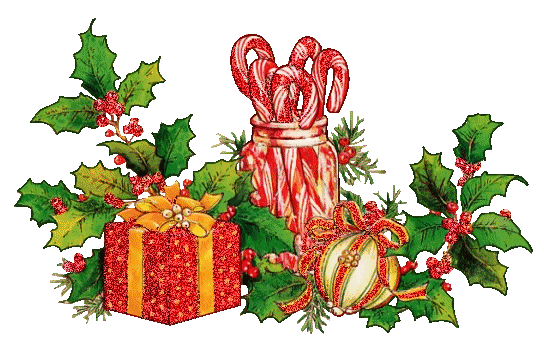 معرفي معاونت آموزشي علوم پايه و تحصيلات تكميلي دانشكده پزشكي
این معاونت در دانشکده پزشکی دانشگاه علوم پزشکی تهران از سال 1363 راه اندازی شده است و تاکنون مشغول انجام وظایف محوله بوده است.
زير نظر اين معاونت 11 گروه آموزشي علو م پايه در حال فعاليت مي باشند و 14 رشته  دكتراي Ph.D و 12رشته كارشناسي ارشد زير نظر گروهها فعاليت دارند.
تعداد 663 دانشجوي Ph.D  و323دانشجوي كارشناسي ارشد شاغل به تحصيل مي باشند.
رشته هاي Ph.D
- اخلاق پزشكي                - فيزيولوژي 
- ايمونولوژي                 - فيزيك پزشكي
بيو لوژي تو ليد مثل      - مهندسي پزشكي
-فيزيولوژي ورزش
- طب سالمند شناسي
- آموزش پزشكي
- بيو شيمي 
- باكتري شناسي
- ژنتيك
- علوم تشريحي
- فارما كولوژي
- سم شناسي-علوم تشريحي- فيزيو لوژي- فيزيك پزشكي-  MPH بهداشت رشته هاي كارشناس ارشد  - مهندسي پزشكي  - روان شناسي باليني  -آموزش پزشكي                    - ميكروبشناسي- ايمونولوژي- بيو شيمي- ژنتيك
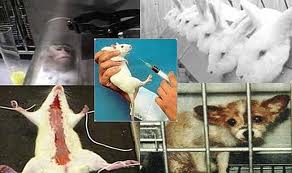 وظايف كلي اين معاونت در رابطه با دانشجويان كارشناسي ارشد و دکترا( (Ph.D
- انجام مكاتبات لازم در خصوص سنوات ،مرخصيها ،ماموريتهاي آموزشي 
- ايجاد هماهنگيهاي لازم در خصوص انتخاب واحد 
- انجام كارهاي فارغ التحصيلي 
- بررسي موانع تحصيلي
-انجام مكاتبات مربوط به وام دانشجويي
-انجام مكاتبات مر بوط به خوابگاه دانشجويي
-صدور گواهيهاي اشتغال به تحصيل
-معرفي دانشجويان به اموردانشجويي جهت استفاده از بيمه دانشجويي
-معرفي دانشجويان جديد الورود به كتابخانه
-انجام مكاتبات مربوط به اعزام دانشجويان دكترا به خارج جهت استفاده از فر صت مطا لعاتي
-ثبت پرو پوزال دانشجويان 
-اعلام شماره ثبت پروپوزال به استاد راهنما و مشاور
-نوشتن دعوتنامه دفاع از پايان نامه به اساتيد راهنما،مشاور و داور
-تكميل قراردادهاي هزينه پرو پوزال پايان نامه دانشجويان دكترا و كارشناسي ارشد و تحويل به حسابداري
-معرفي دانشجويان جديد پذيرفته شده به گروهها
-معرفي دانشجويان جهت صدور كارت حضور و غياب
-تهيه ي پرينت حضور و غياب دانشجويان و ارسال آن به گروهها بصورت ما هيانه
-مكاتبه در خصوص معرفي دانشجويان به ساير گروهها يا بيمارستانها جهت گذراندن واحدهاي مرتبط
- تاييد گواهيهاي معدل و تعداد واحد  گذرانده دانشجويان جهت استفاده از تسهيلات امور دانشجويي
- بررسي و اعلام معدل دانشجويان نخبه و برتر
- برگزاري جلسات شوراي تحصيلات تكميلي دوشنبه ها دو هفته یک بار
- برگزاري جلسات موردي متفاوت با مديران گروه
Logbook برقراری
جهت سازماندهي و نظم بيشتر به سيستم آموزشي و Ph.Dپژوهشي دانشجويان مقطع
در اين رابطه  فرمت پيشنهادي جهت بررسي و اعلام نظر در اختيار گروهها قرار گرفته است وپس از مطرح شدن در جلسات متفاوت شورای تحصیلات تکمیلی دانشکده و تصویب آن در هیئت رئیسه دانشکده تایید و نهایتا در شورای آموزشی دانشگاه به تصویب رسید و از نیمسال اول سال تحصیلی 92-93 در گروهها لازم الاجرا شده است
Biosafety   راه اندازي كميته
درخصوص راه اندازي كميته بيوسيفتي كه یکی از اهداف مهم اين معاونت بوده ، تا كنون به دليل مشكلات ادغام وانتزاع دو دانشگاه ع.ل.پ.تهران و ایران و  حجم زياد فعاليتها از نظر زماني مقداري عقب مي باشد ،احكام اعضا ذيربط با امضا رياست محترم دانشكده صادر شده است.خدا را شكر با راهنمايي گرفتن ازالگوهاي كار مشابه در جاههاي ديگر به ويژه از بانيان كميته بيوسيفتي در يكي دوتا از بيمارستانها ی دانشگاه علوم پزشکی تهران و مطالعات صورت گرفته ، اقدامات اولیه لازم شروع شده و در اين رابطه چند جلسه جهت برنامه ريزي مدون و هدفدار تشکیل شده است. انشاء الله با تسریع بیشتر و تخصیص بودجه از طرف مسئولین محترم دانشگاه در سال جاری به پیشرفتهای بیشتر برسیم.
جذب دانشجویان خارجی
تاكنون حدود 40 دانشجوي خارجي  اكثرا در مقطع دكترا و تعداد معدودي در مقطع كارشناسي ارشد از طرف پرديس بين الملل دانشگاه پذيرفته شده اند كه البته قبلا توسط اين معاونت موافقت لازم گروههاي علوم پايه كتبا به رياست محترم پرديس بين الملل اعلام شده است .
طي جلسات مداوم هفتگي با حضور مسئولين محترم دانشگاه و پرديس بین الملل و رياست محترم دانشكده و اين معاونت و مدير گروه مربوطه  كار ارزشيابي مدارك  اين دانشجويان مورد بررسي قرار مي گيرد.كارهاي ورود وشروع به تحصيل اين دانشجويان با كمك وزارت امور خارجه و دانشگاه انجام مي شود.
و كلام آخر در دانشكده پزشكي دانشگاه علوم پزشكي تهران بهترين دانشجويان در مقاطع Ph.D و کارشناسی ارشد با نمرات بالا و از طريق آزمون سراسري وزارت بهداشت ،درمان و آموزش پزشكي پذيرفته مي شوند و تحت نظارت بهترين اساتيد دانشمند و مجرب دانشگاه علوم پزشكي تهران كسب علم و پژوهش مي نمايند.
خوشبختانه فار غ التحصيلان مقاطع تحصيلي Ph.D و کارشناسی ارشد در اكثر دانشگاهها و مراكز علمي و تحقيقاتي كشور جزء بهترين اساتيد و اعضاء هيئت علمي مشغول بكار هستند. اين معاونت زیر نظر ریاست و معاونت محترم  آموزشی دانشگاه، ریاست محترم دانشکده همراه با كمك مدیران محترم گروهها و كارشناسان اين حوزه مفتخرند كه بتوانند در جهت انجام وظايف محوله و حل مشكلات اين عزيزان تلاش نمايند. در خاتمه آرزوي موفقيت وتوفيق روز افزون هر چه بیشتردانشجويان را از خداوند متعال خواهانیم.
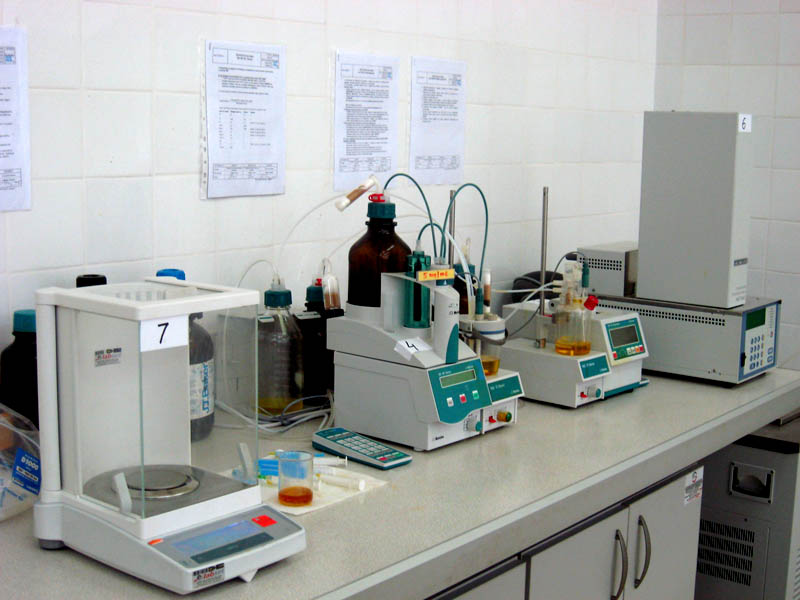 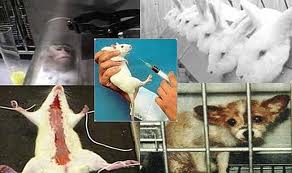 +